Podneblje i vremenska obilježja zavičaja
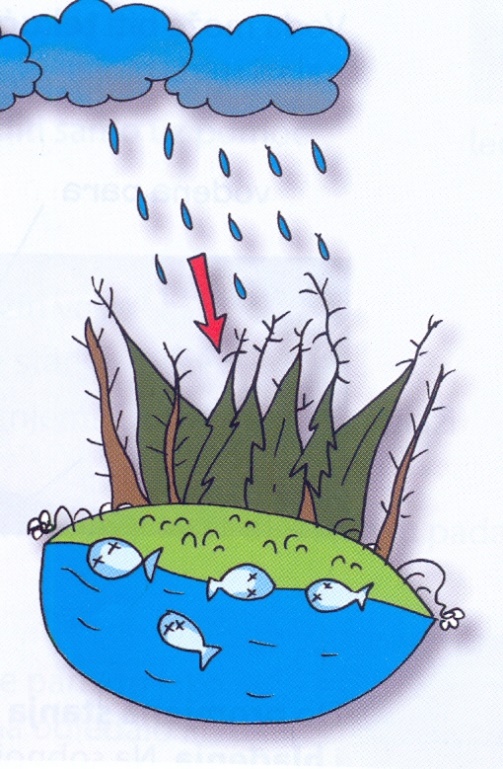 Vesna Bego, OŠ Dragutina Domjanića, Sveti Ivan Zelina
Uobičajena vremenska obilježja godišnjih doba na nekom području nazivamo


                                                        podneblje.
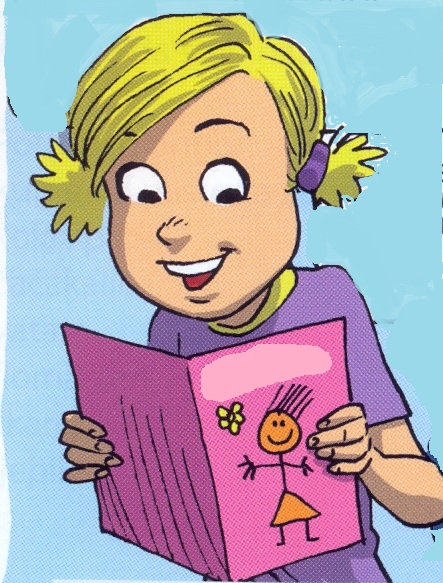 U našem se zavičaju izmjenjuju četiri godišnja doba:
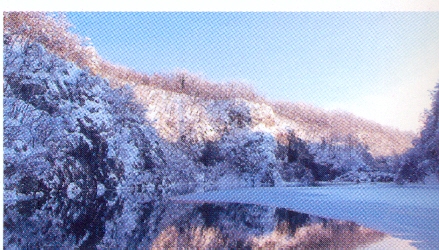 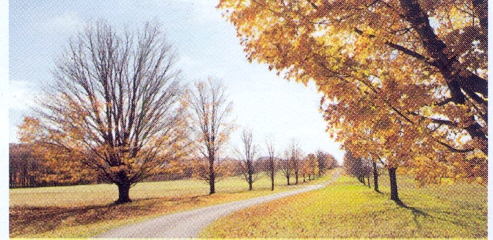 jesen
zima
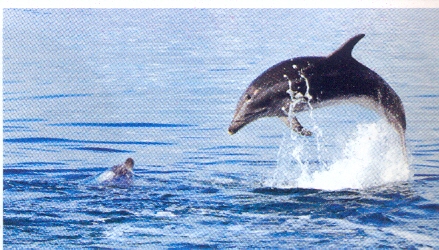 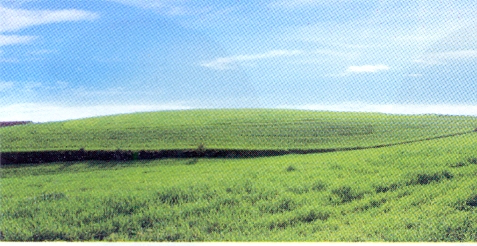 proljeće
ljeto
Podneblje drugim riječima nazivamo:

reljef
padaline
klima
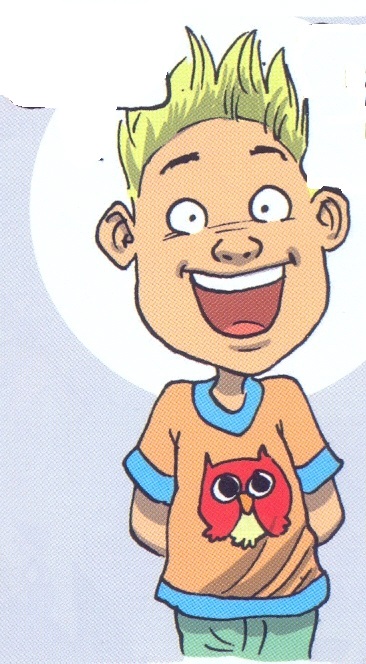 Vremenske pojave su:
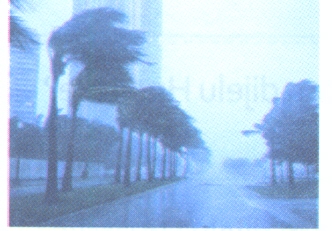 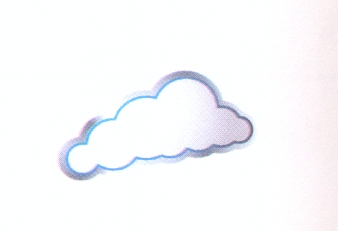 vjetar
naoblaka
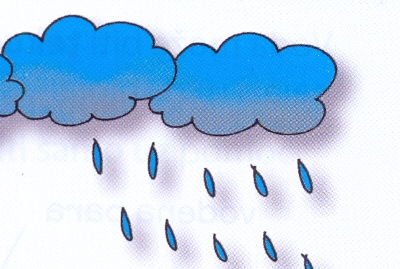 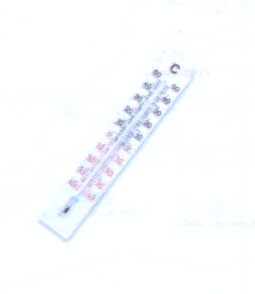 temperatura zraka
oborine
Temperatura zraka mjeri se:

barometrom
termometrom
manometrom
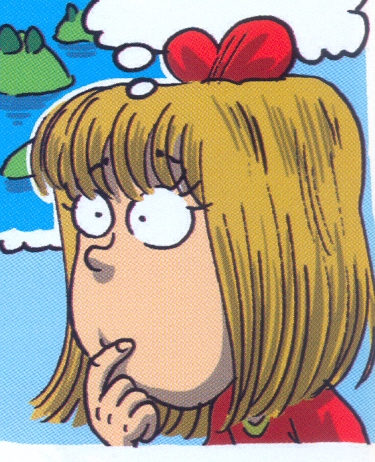 Temperatura zraka izražava se u

                       
                           stupnjevima Celzijevim.
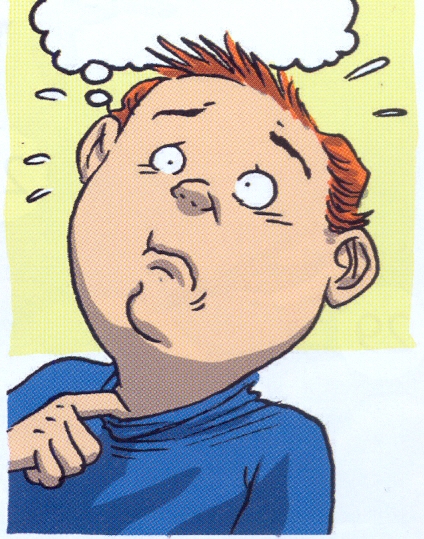 Sitne kapljice vode koje lebde u zraku su:

rosa
magla
kiša
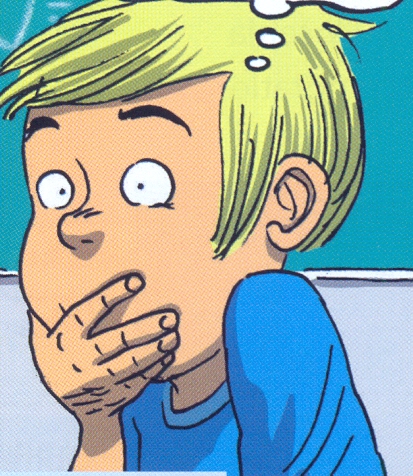 Smrznuta voda koja pada iz oblaka naziva se

                     snijeg.
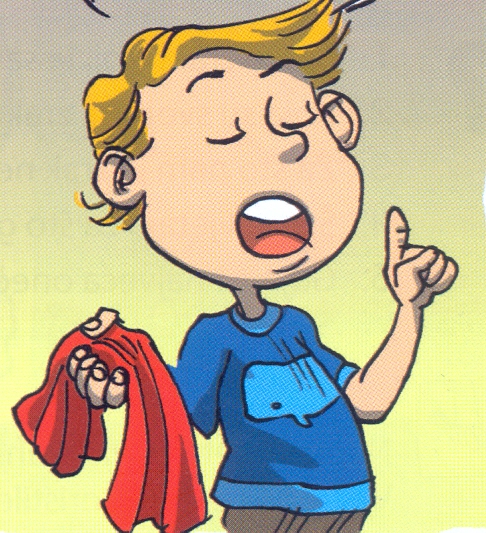 Sitne ledene iglice koje se nakupe na tlu, predmetima i drveću nazivamo:
snijeg
inje
mraz
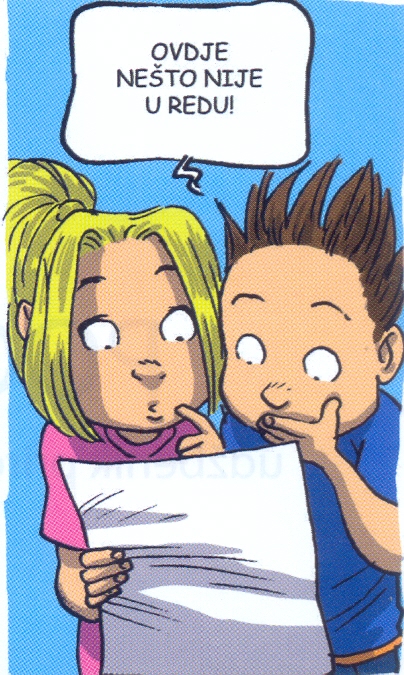 Kiša koje se ledi na tlu naziva se

                     poledica.
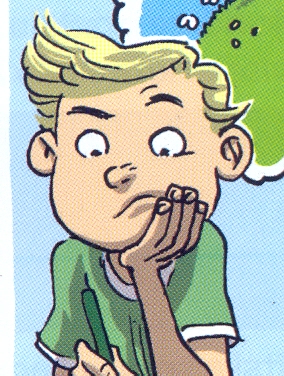 Zadane pojmove spoji crtom.
rosa                                        

inje                                     

tuča
komadići leda
ledene iglice
kapljice vode
Uređaji za praćenje vremenskih prilika nalaze se:
na autobusnoj postaji
na željezničkom kolodvoru
na meteorološkoj postaji
Podneblje utječe na život ljudi, biljaka i životinja.

DA          NE
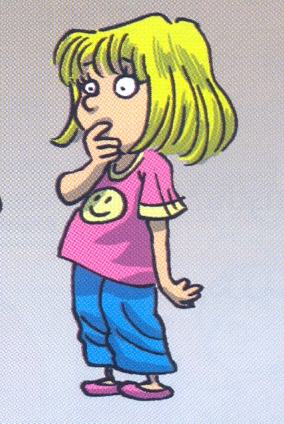 Odgonetni ime zavičaja.
vruća ljeta i blage zime
vruća ljeta i hladne zime
nizinski zavičaj
primorski zavičaj
svježa ljeta i hladne zime
topla ljeta i hladne zime
brežuljkasti zavičaj
gorski zavičaj
Bravo !